Kunskapslyft Industri
Projektets budget:	9,5 msek

Projektperiod: 		2020 - 2022

Berörda kommuner: 	Alla kommuner i Fyrbodal

Projektpartners:		Vi samverkar med alla 				organisationer, akademi 				och institut som vänder sig 			till befintliga tillverkande 				företag och industrinära 				tjänsteföretag.
1
Syfte
Projektet Kunskapslyft Industri Fyrbodal syftar till att stärka företagens konkurrenskraft genom att utveckla den befintliga kompetensen hos företagen samt stärka kompetensen kring förändringsledning. Genom att satsa på de egna medarbetarna ökas attraktiviteten som arbetsgivare.
Med rätt kompetens och arbetssätt i företagens ledningsgrupper och hos chefer/ledare blir företagen mycket bättre på att hantera små och stora förändringar, såsom att ta fram nya affärsmodeller, välja och implementera ny teknik, utveckla organisationen och införa nya effektiva arbetssätt.
Genom att samordna möten, besök och event med övriga aktörer inom Innovationssystemet ökar vi tydligheten om vem som kan hjälpa till när, och sätter företagens behov i centrum.
Ansökan för Kunskapslyft Industri Fyrbodal är en förutsättning för att övriga projekt skall kunna fortgå och leva vidare i nästkommande projektansökningar.
Ange projektets mål. Målen ska vara mätbara och möjliga att följa upp.
Målsättning
Det övergripande målet med Kunskapslyft Industri Fyrbodal är att framtidssäkra industrin i hela Fyrbodal. Därför vill vi stärka företagens ledning samt den befintliga personalen på företagen.

Indikatorer och årliga mål som projektet primärt kommer att arbeta mot är:
14 kommuner deltar aktivt i projektet via företag och näringslivsutvecklare
100 industriföretag kontaktas och informeras
10 aktörer inom innovationssystemet som samverkar
80 organisationer/företag som samverkar 
30 företag som deltar i rådgivning
200 personer som deltar i kompetenshöjande insatser
Läs mer på www.fyrbodal.se
Du kan även följa oss på Facebook, Twitter och Instagram
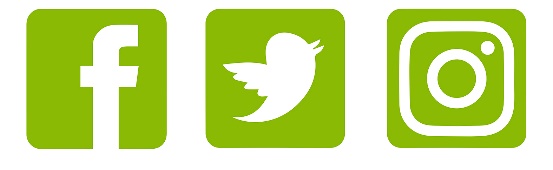